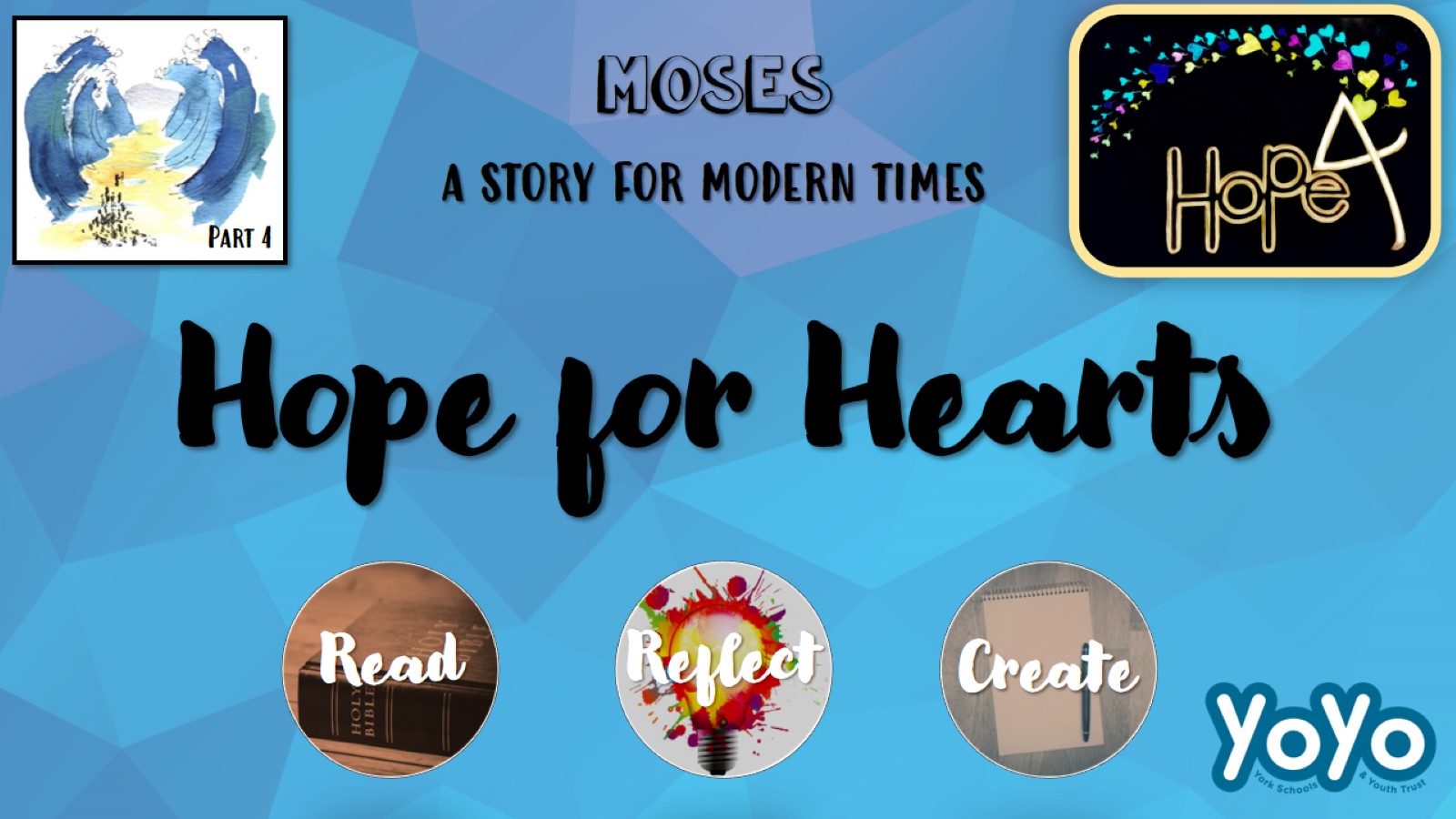 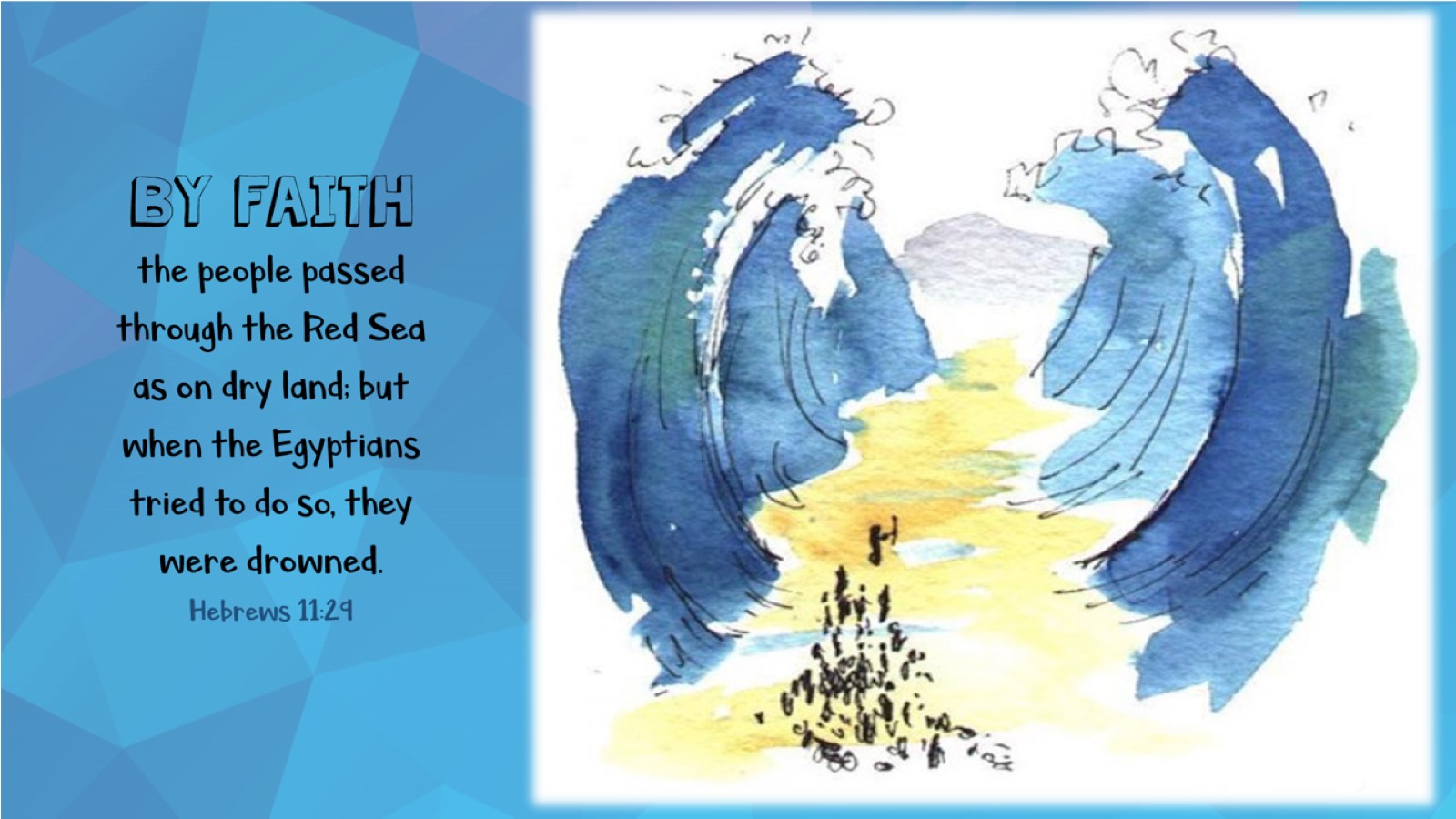 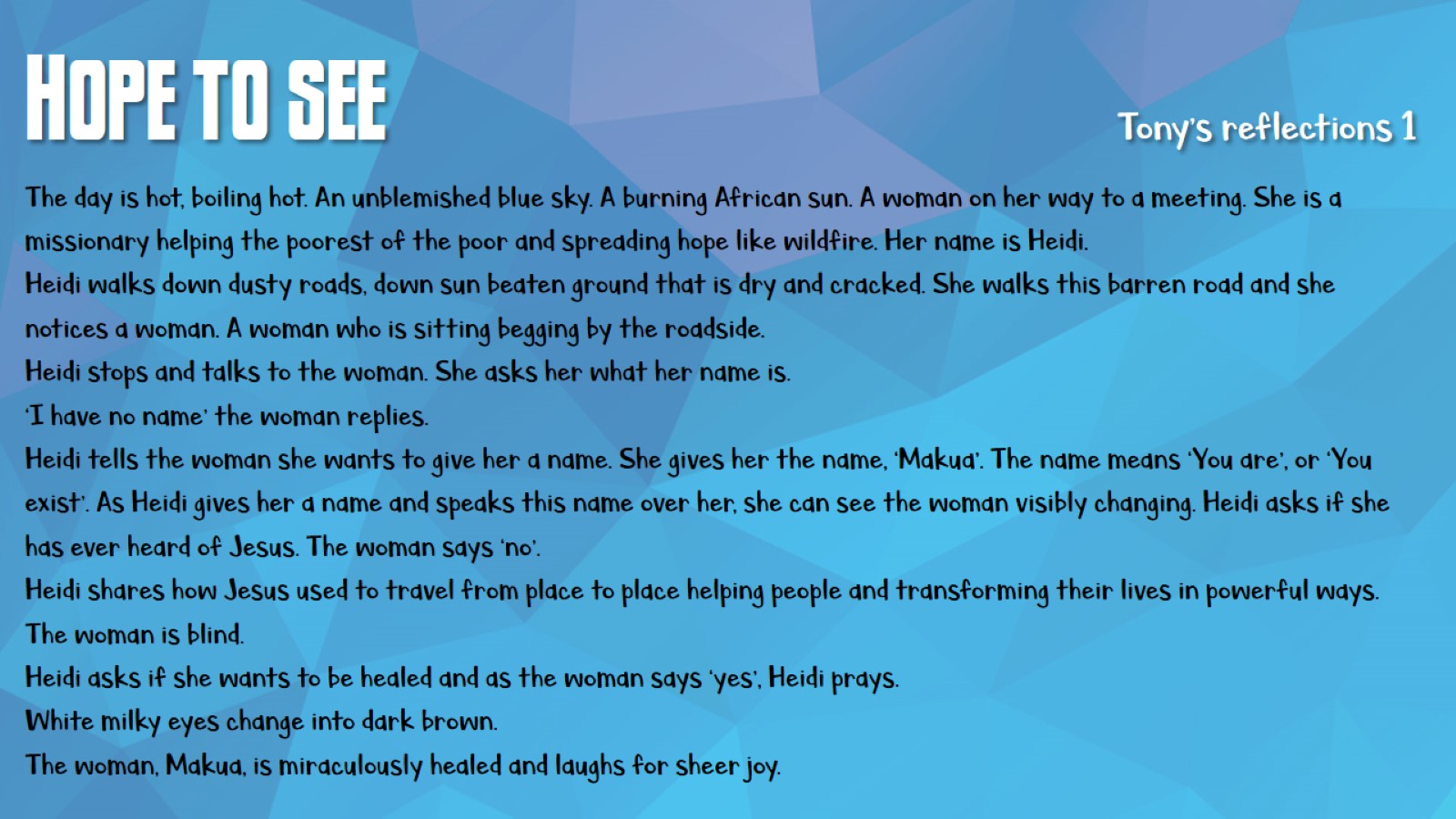 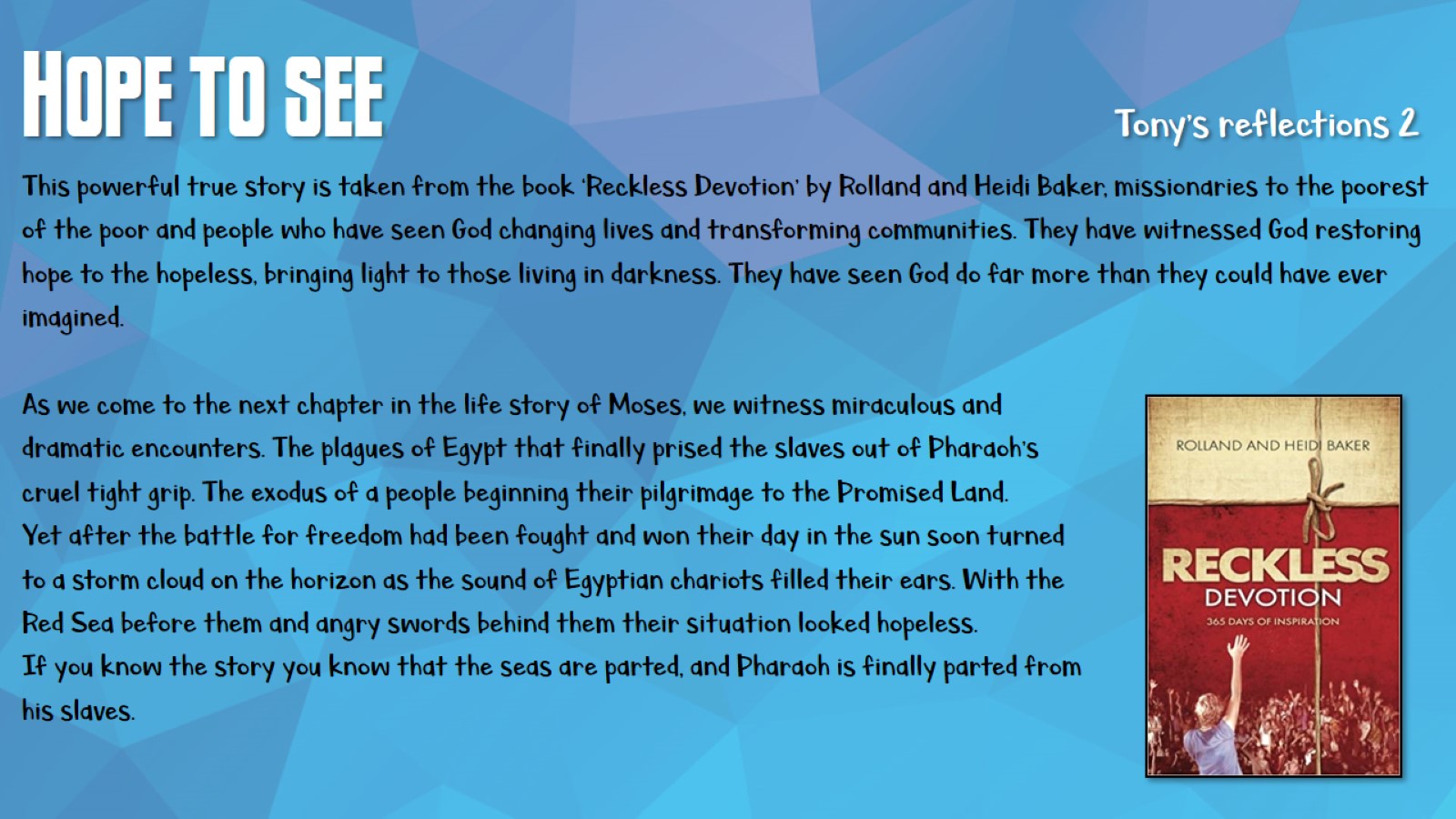 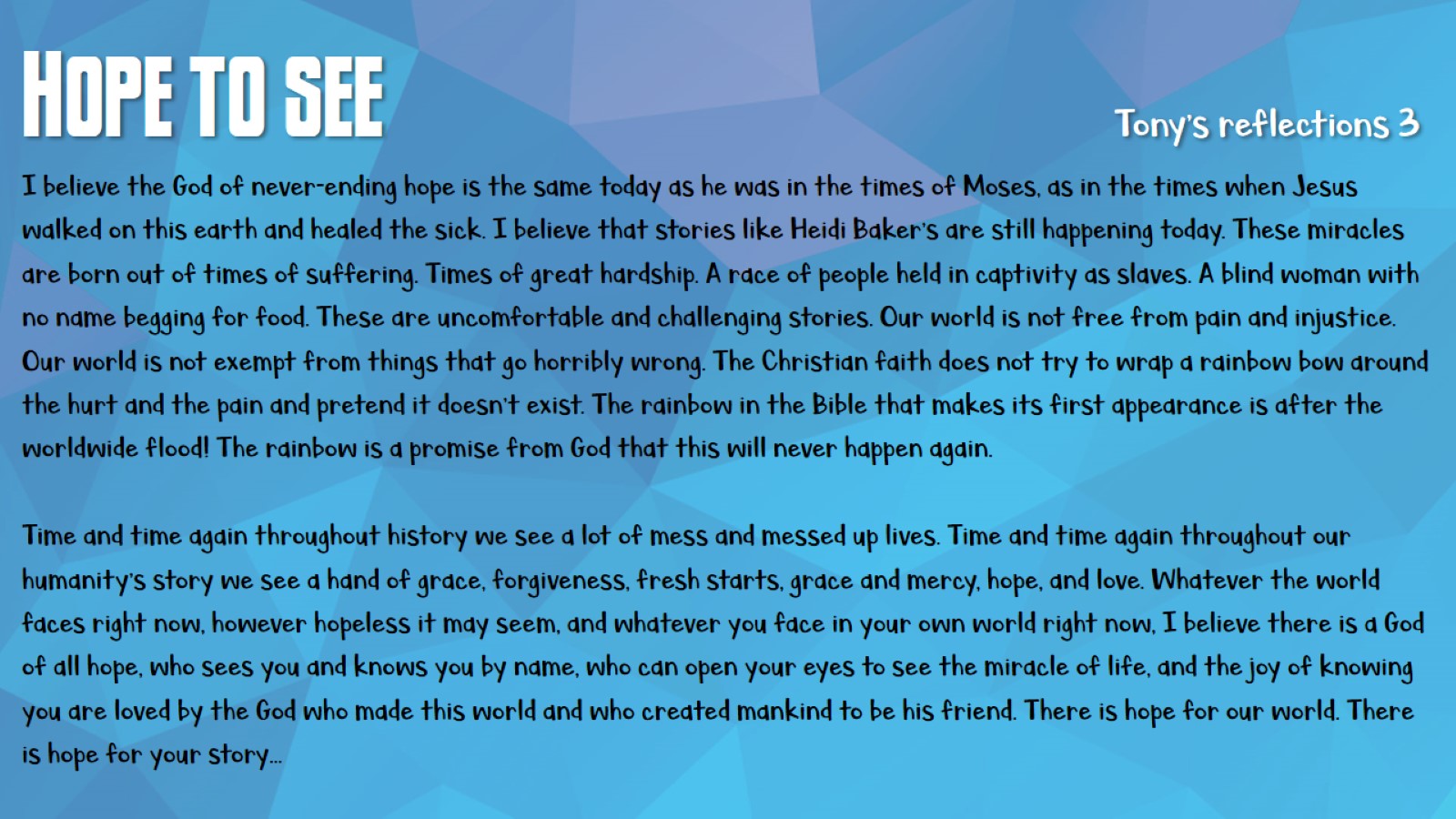 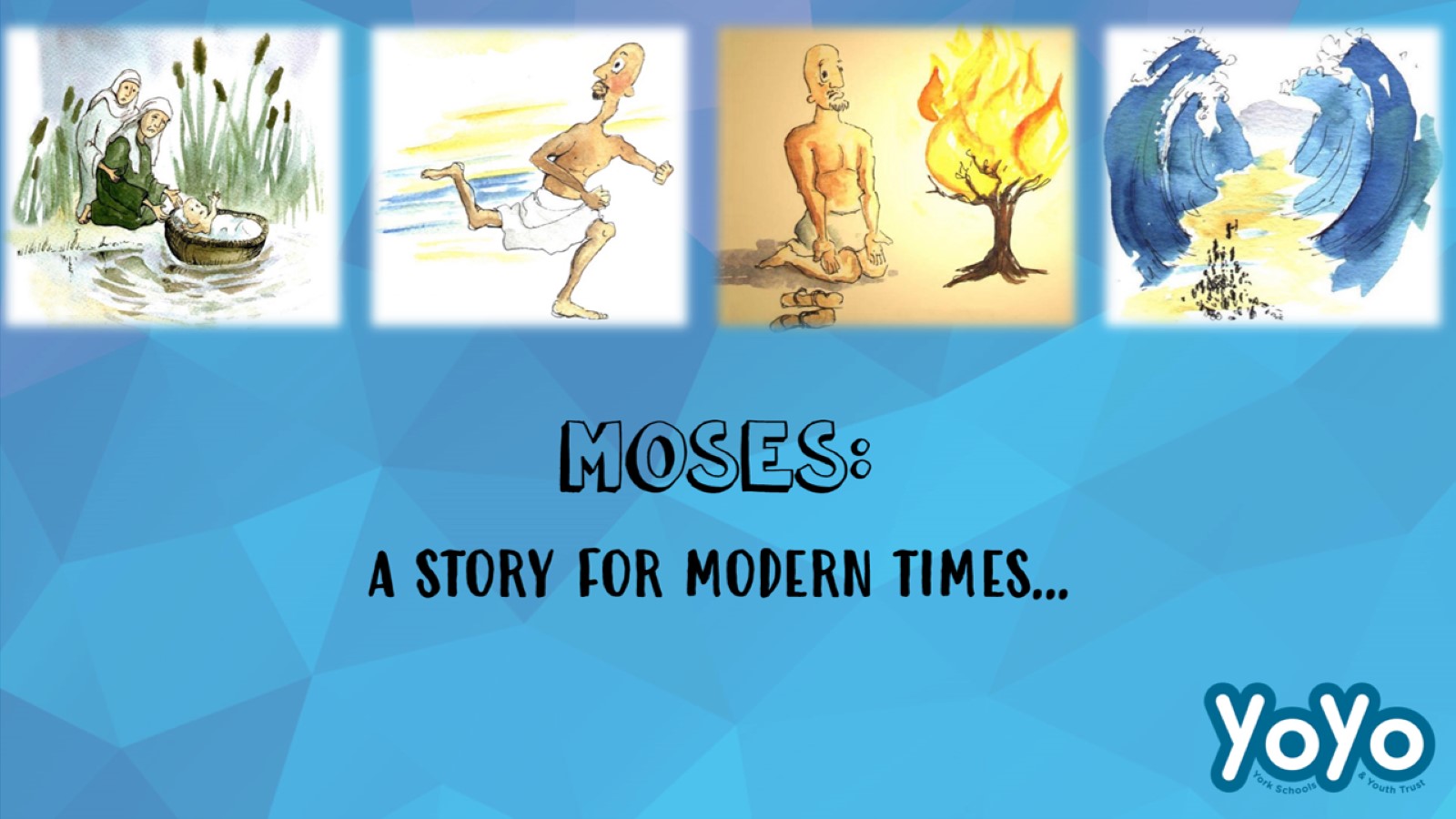 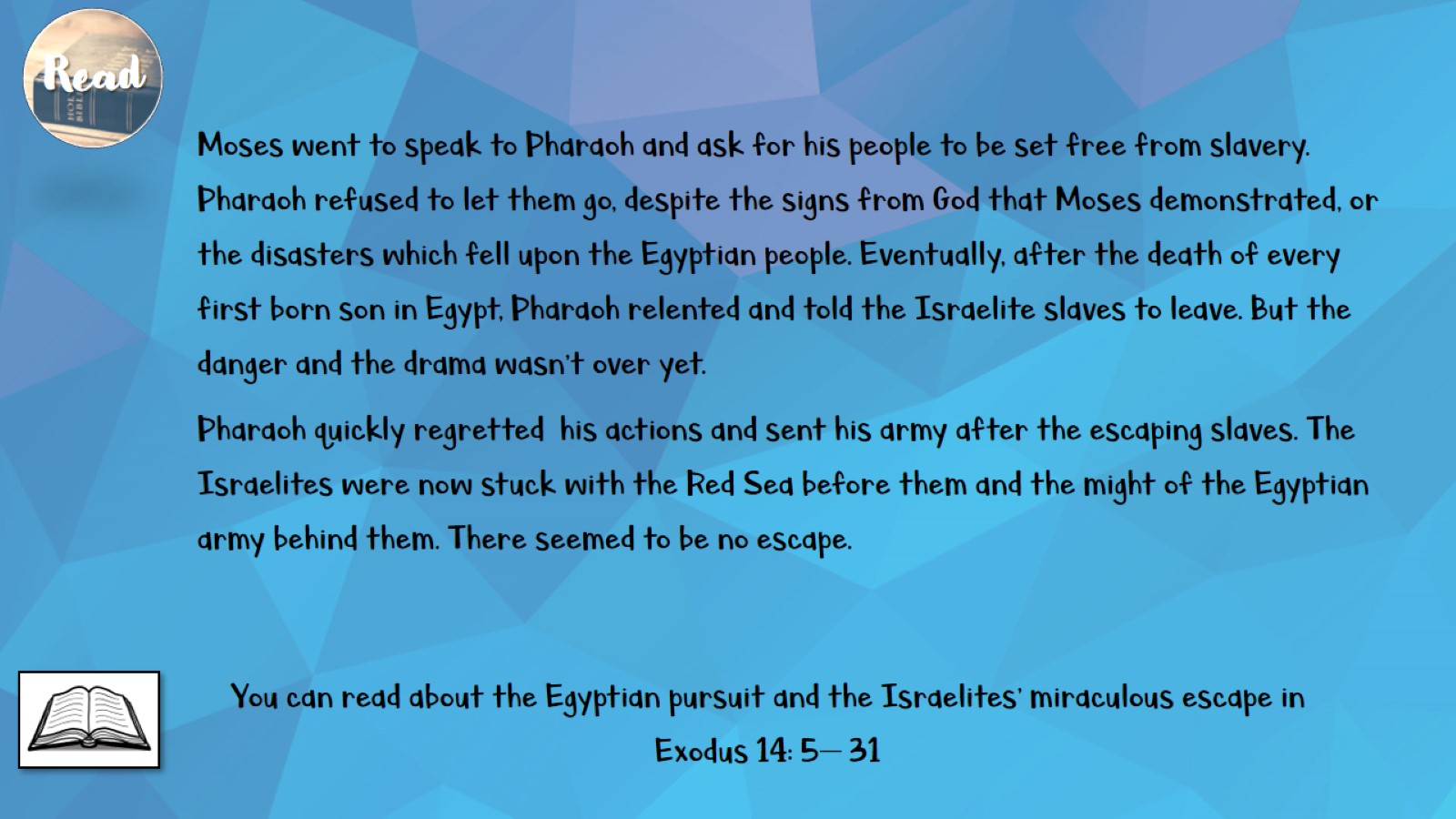 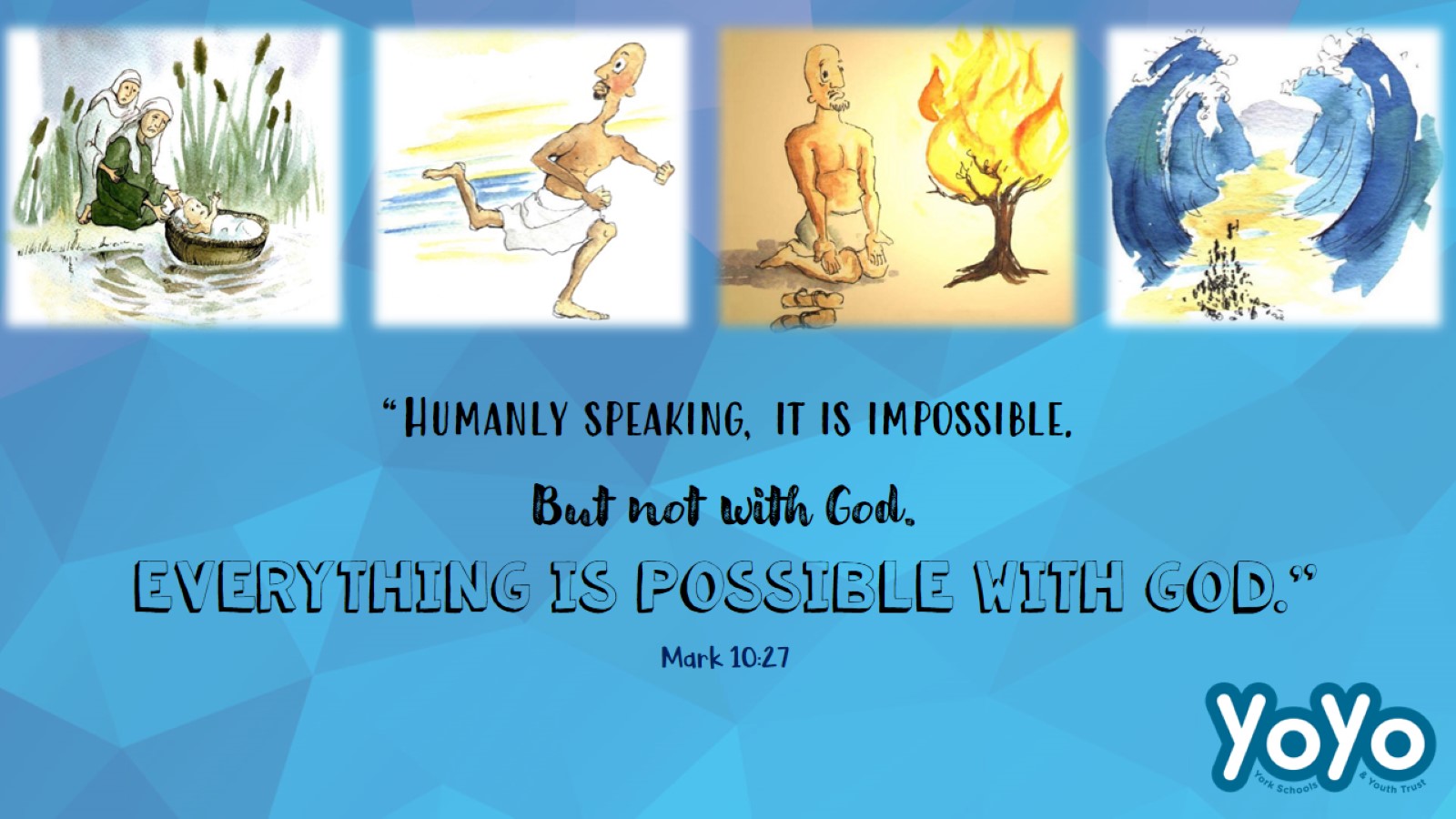 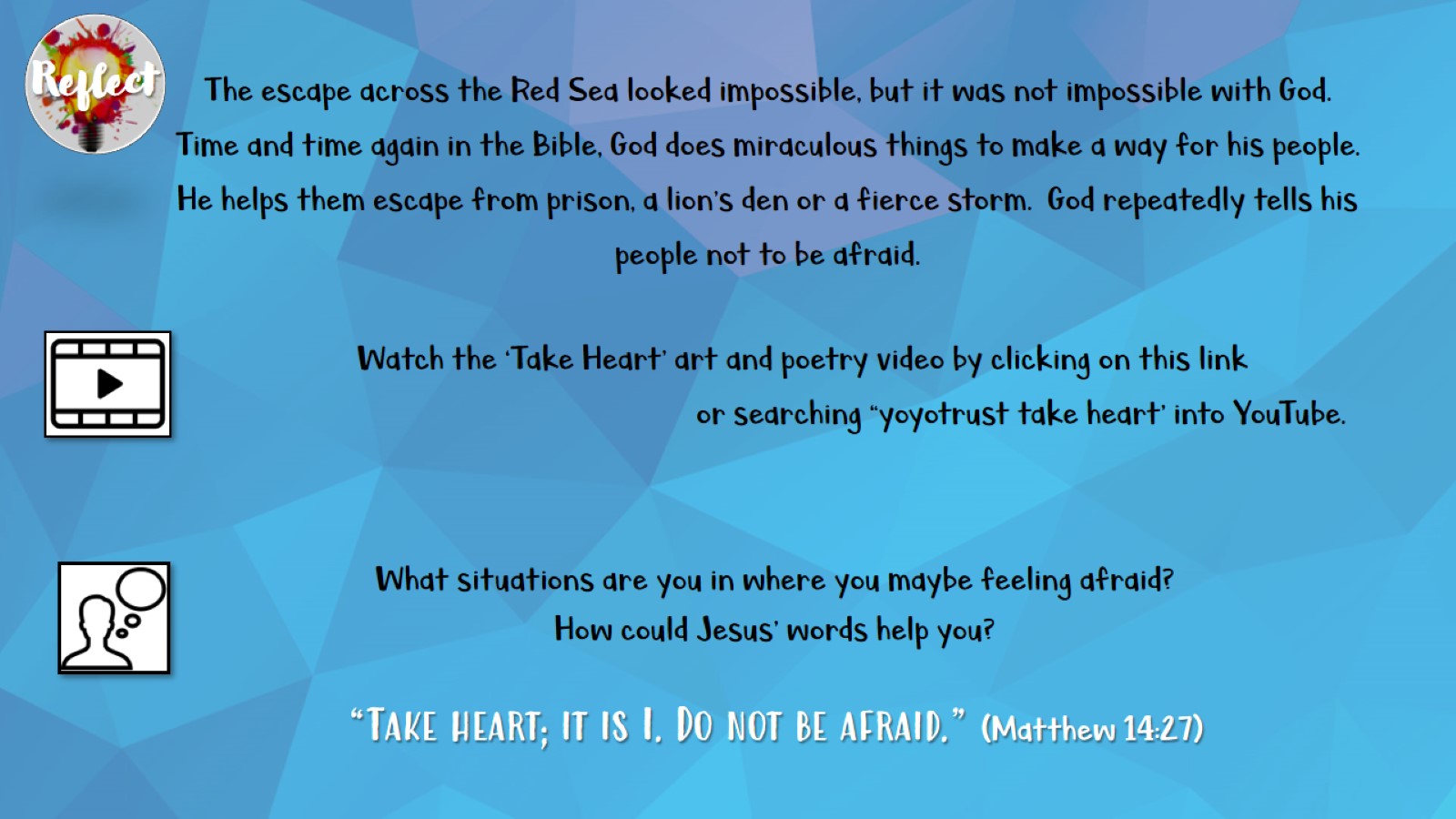 https://youtu.be/32jpJfobMr0
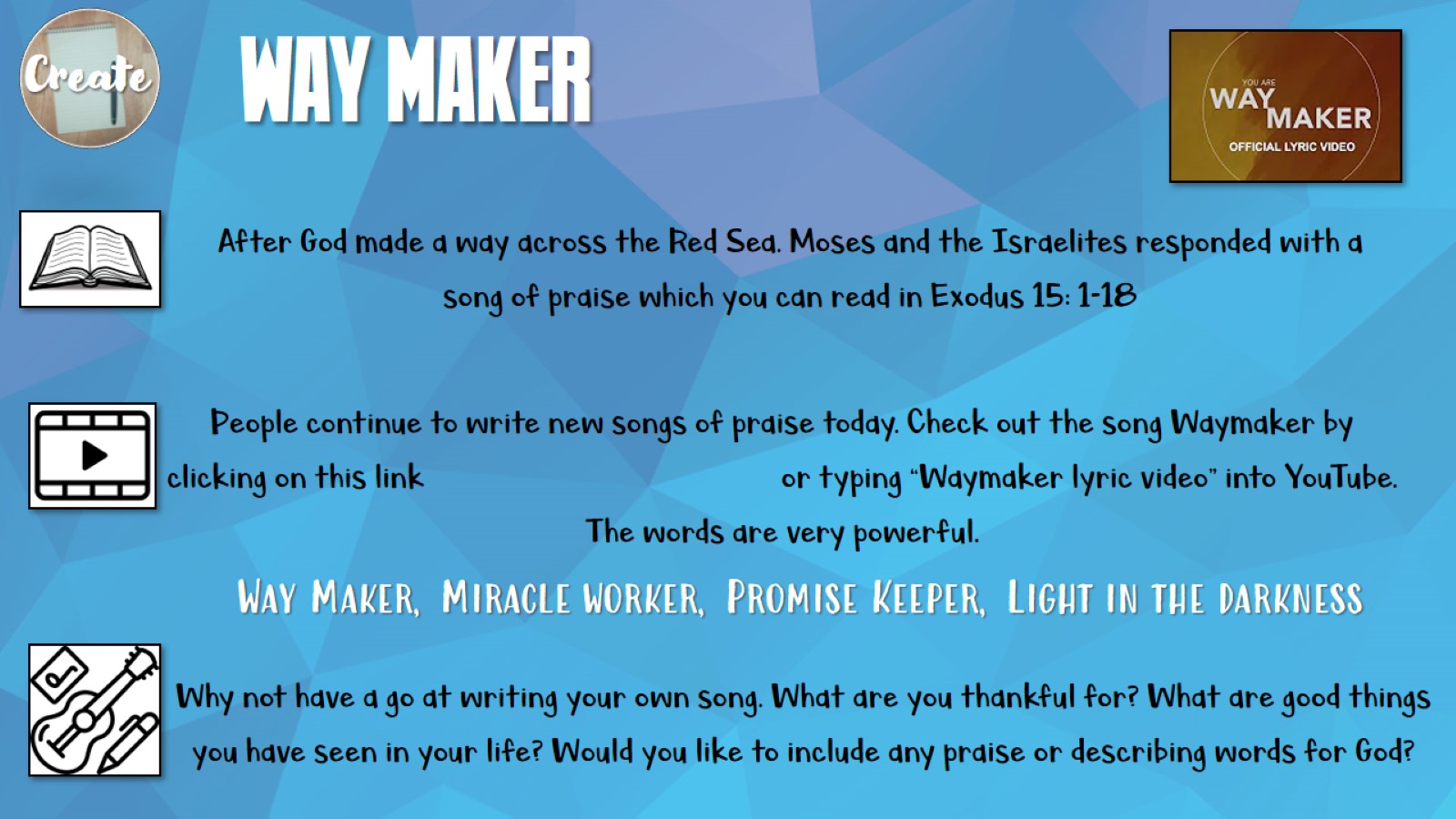 https://youtu.be/29IxnsqOkmQ
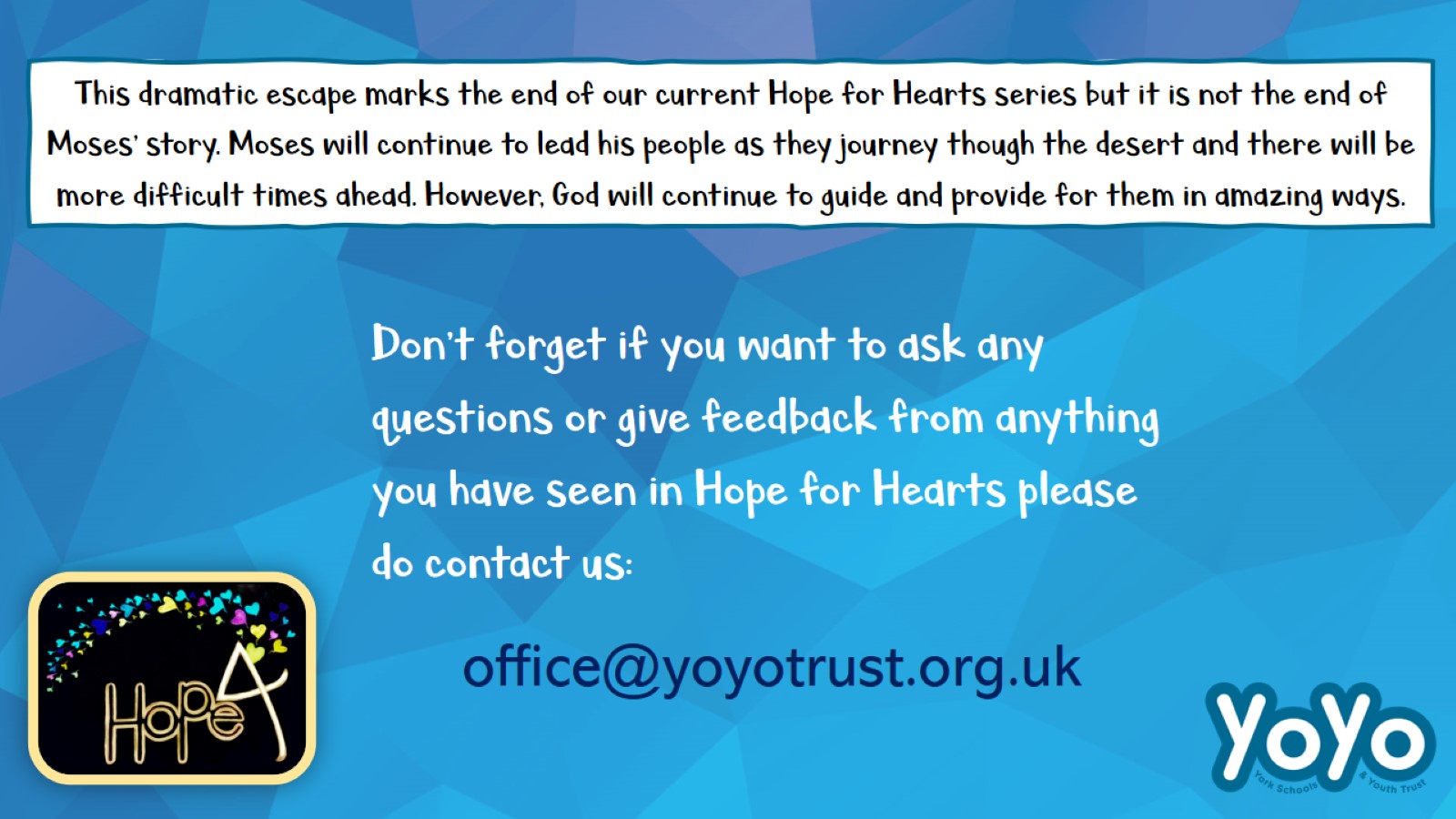